Строение скелета животных
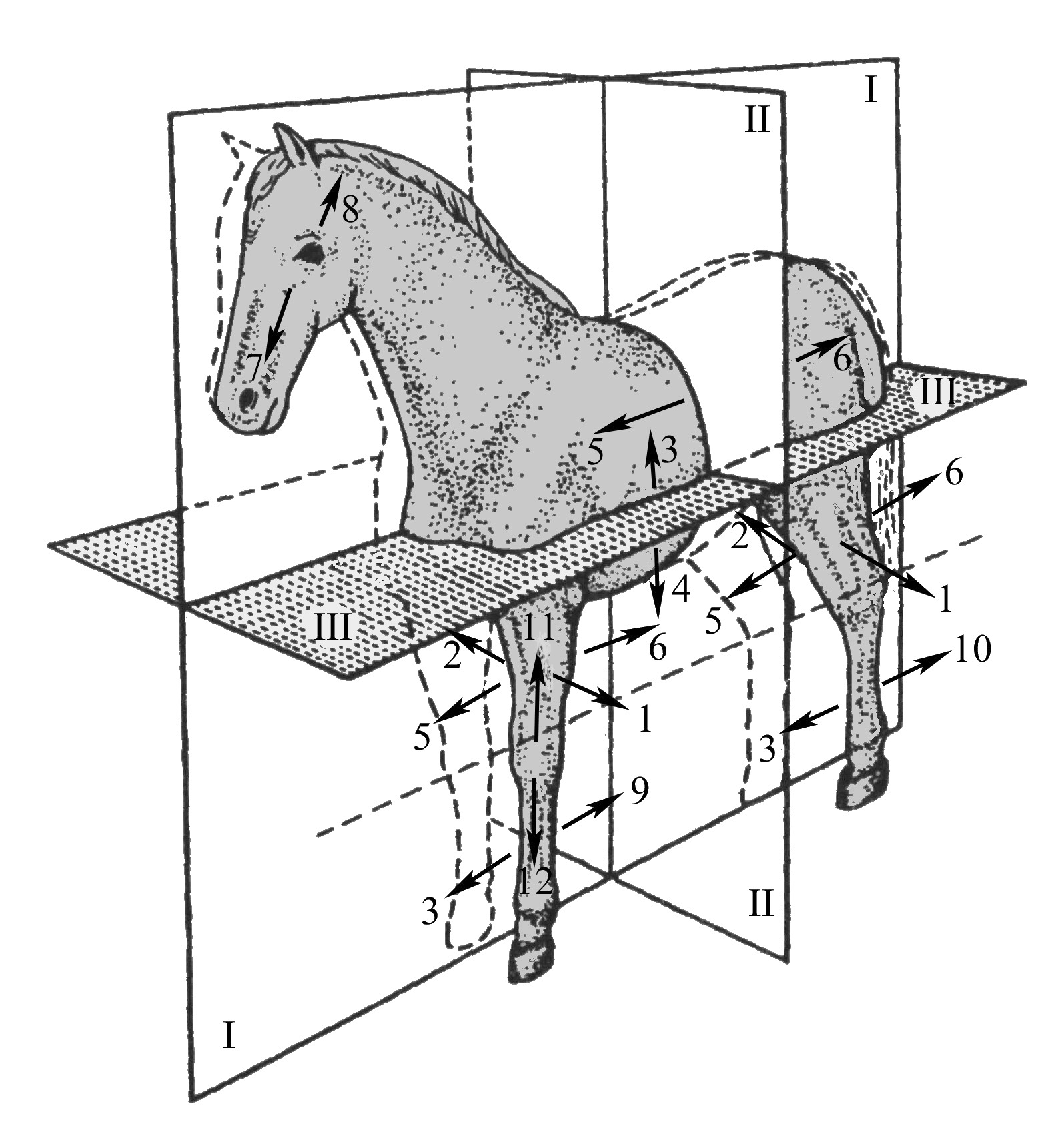 Плоскости и направления
Плоскости: I – сагиттальная; II – сегментальная; III – фронтальная.
Направления: 1 – латеральное; 2 – медиальное; 3 – дорсальное; 4 - вентральное; 5 – краниальное; 6 – каудальное; 7 – оральное (назальное, ростральное); 8 – аборальное; 9 – пальмарное (волярное); 10 – плантарное; 11 - проксимальное; 12 – дистальное.
Сагиттальные плоскости plani sagittalia (I) – вертикальные плоскости, продольно рассекающие тело от головы до хвоста. Их можно провести в любом количестве, но только одна из них средняя сагиттальная плоскость (срединная) planum medianum рассекает животное на две симметричные половины – правую и левую и проходит она от рта до кончика хвоста. Направление от любой сагиттальной плоскости наружу обозначается как латеральное lateralis (1), а внутрь в сторону срединной (медианной) плоскости – медиальное medialis (2).Фронтальные (дорсальные) плоскости plani dorsalia (III) – эти плоскости так же проводится вдоль тела животного, но перпендикулярно сагиттальной, т. е. параллельно горизонтальной плоскости. По отношению к этой плоскости рассматривают два направления: дорсальное (спинное) dorsalis  (3) – направленное в сторону контура спины, и вентральное (брюшное) ventralis  (4) – ориентированное в сторону контура живота.
Сегментальные (поперечные) плоскости plani transversalia (II) – эти плоскости проходят поперек тела животного, перпендикулярно продольным плоскостям, рассекая его на отдельные участки (сегменты). По отношению к этим плоскостям рассматривают два направления:а) на туловище – краниальное (черепное) cranialis (5), ориентированное в сторону черепа и каудальное (хвостовое) caudalis (6), ориентированное в сторону хвоста;б) на голове – оральное (ротовое) oralis (7) или же назальное (носовое) nasalis, или же ростральное rostralis – ориентированное в сторону входа в рот или в сторону верхушки носа, и аборальное (противоротовое)  aboralis (8) – в сторону начала шеи;в) на конечностях – краниальное и каудальное, но только до кисти и стопы. В области кисти и стопы передняя поверхность называется спинковой или дорсальной dorsalis (3); задняя поверхность кисти – ладонной или пальмарной (волярной) palmaris seu volaris (9), а на стопе – подошвенной или плантарной plantaris (10).
Направления по длинной оси свободных конечностей определяются терминами: проксимальный – proximalis (11), т.е. ближайший к телу конец ноги или какое-либо ближайшее к телу ее звено, и дистальный – distalis (12) -   наиболее удаленное от тела. Комбинируя в различных сочетаниях рассмотренные термины, можно на теле указывать дорсокаудальное, вентромедиальное, краниодорсальное или какое-либо другое направление.
Остеология – учение о костях, которые совместно с хрящами и связками образуют скелет. Скелет представляет собой подвижную основу тела, состоящую из костей и хрящей, соединенных между собой при помощи суставов и сращений.Скелет – это пассивная часть аппарата движения, представляющая собой систему рычагов для прикрепления мышц, как активных органов движения, так же является опорой и защитой для внутренних органов.
Весь скелет делят на осевой и периферический. К осевому скелету относят: скелет головы, шеи, туловища и хвоста. В основе скелета шеи, туловища и хвоста лежат позвонки. Они вместе образуют позвоночный столб – columna vertebralis. В скелет туловища еще входит грудная клетка, представленная грудными позвонками, ребрами и грудной костью.Периферический скелет – представлен скелетом грудных и тазовых конечностей.
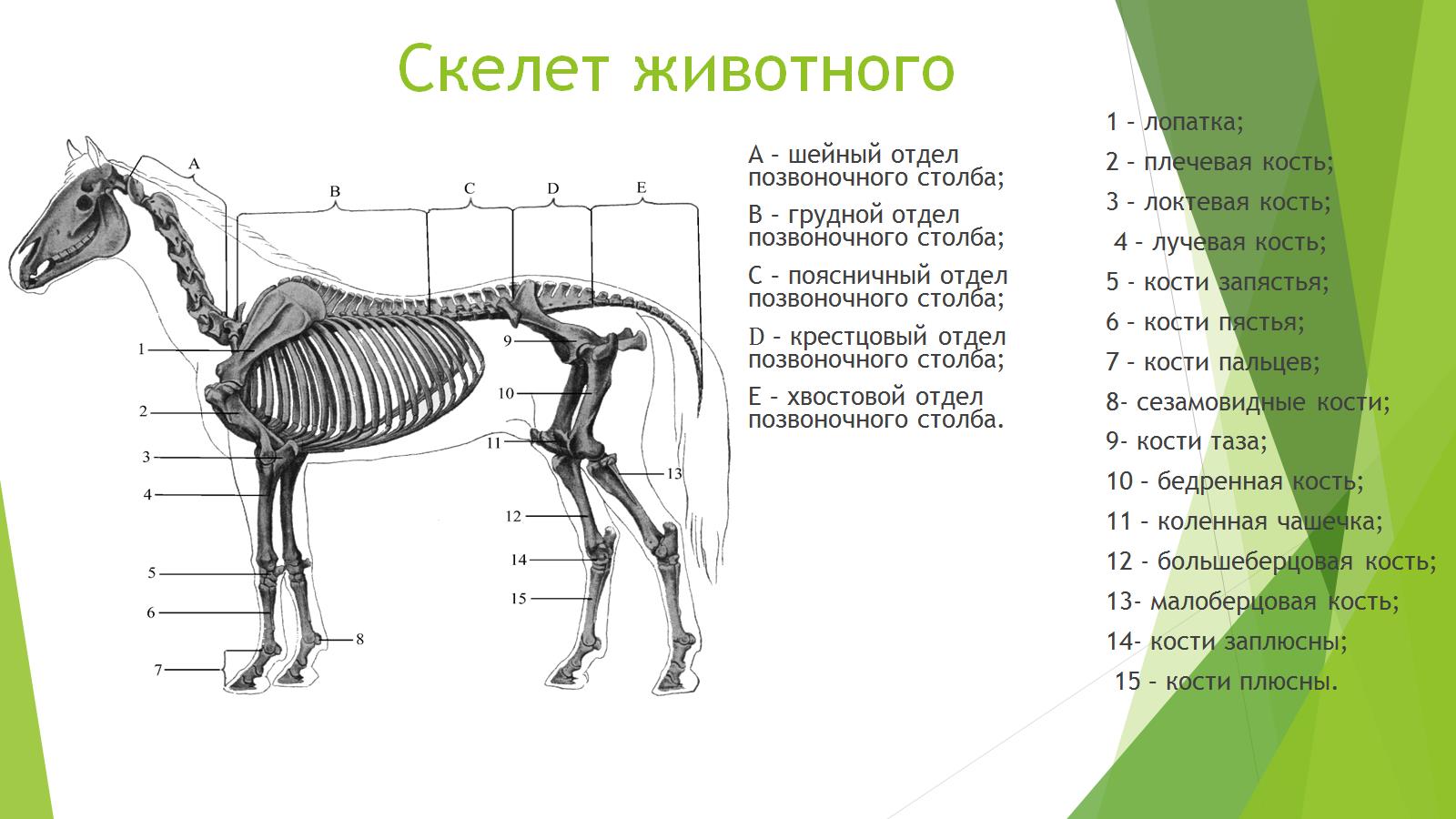 Скелет животного
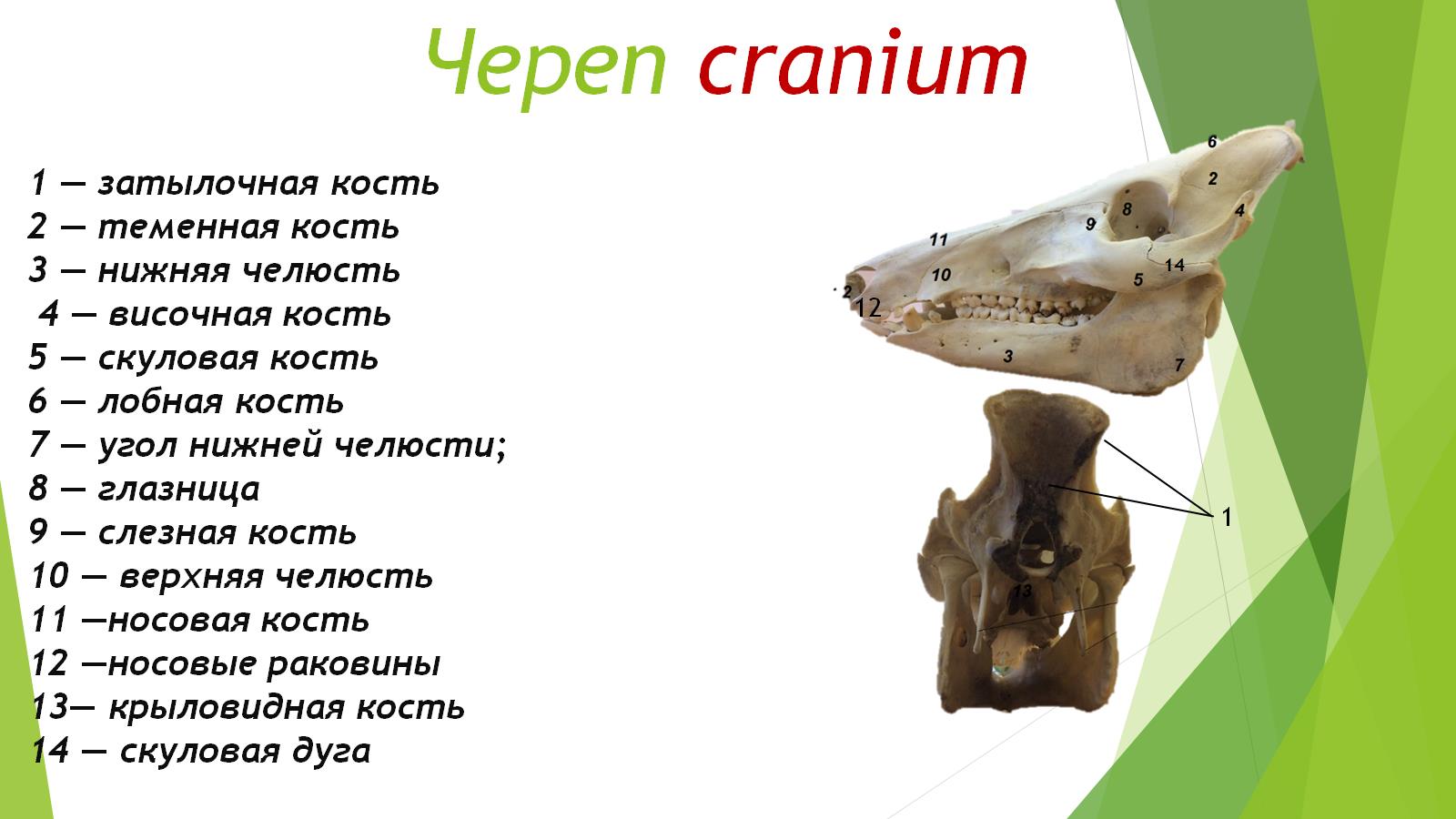 Череп cranium
ШЕЙНЫЕ ПОЗВОНКИ – vertebrae cervicales .У млекопитающих скелет шеи образован 7 позвонками за небольшим исключением (у ленивца – 6-9, у ламантина – 6). Они делятся на типичные – схожие по строению друг с другом (по счету 3, 4, 5, 6), и нетипичные (1, 2, 7). Характерным признаком типичных шейных позвонков является наличие двуветвистых (раздвоенных) поперечнореберных отростков и межпоперечных (поперечных) отверстий – foramen transversarium, - расположенных у их основания. У типичных шейных позвонков к поперечным отросткам прирастают зачатки ребер, поэтому эти отростки называются не только поперечными, но и поперечнореберными – processus costotransversarius.
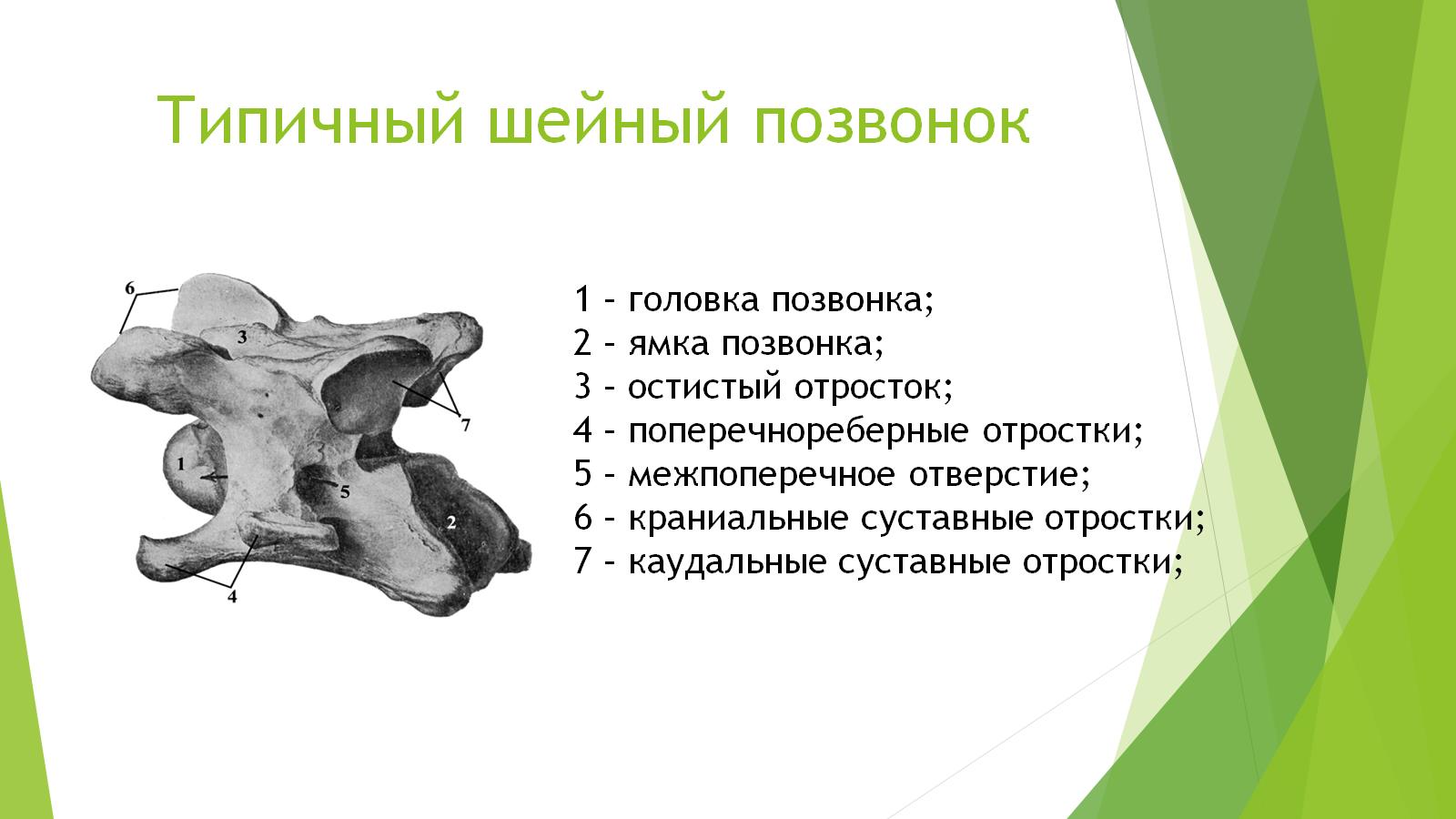 Типичный шейный позвонок
Первый шейный позвонок – или атлант – atlas – характерен отсутствием тела. Он имеет кольцевидную форму.
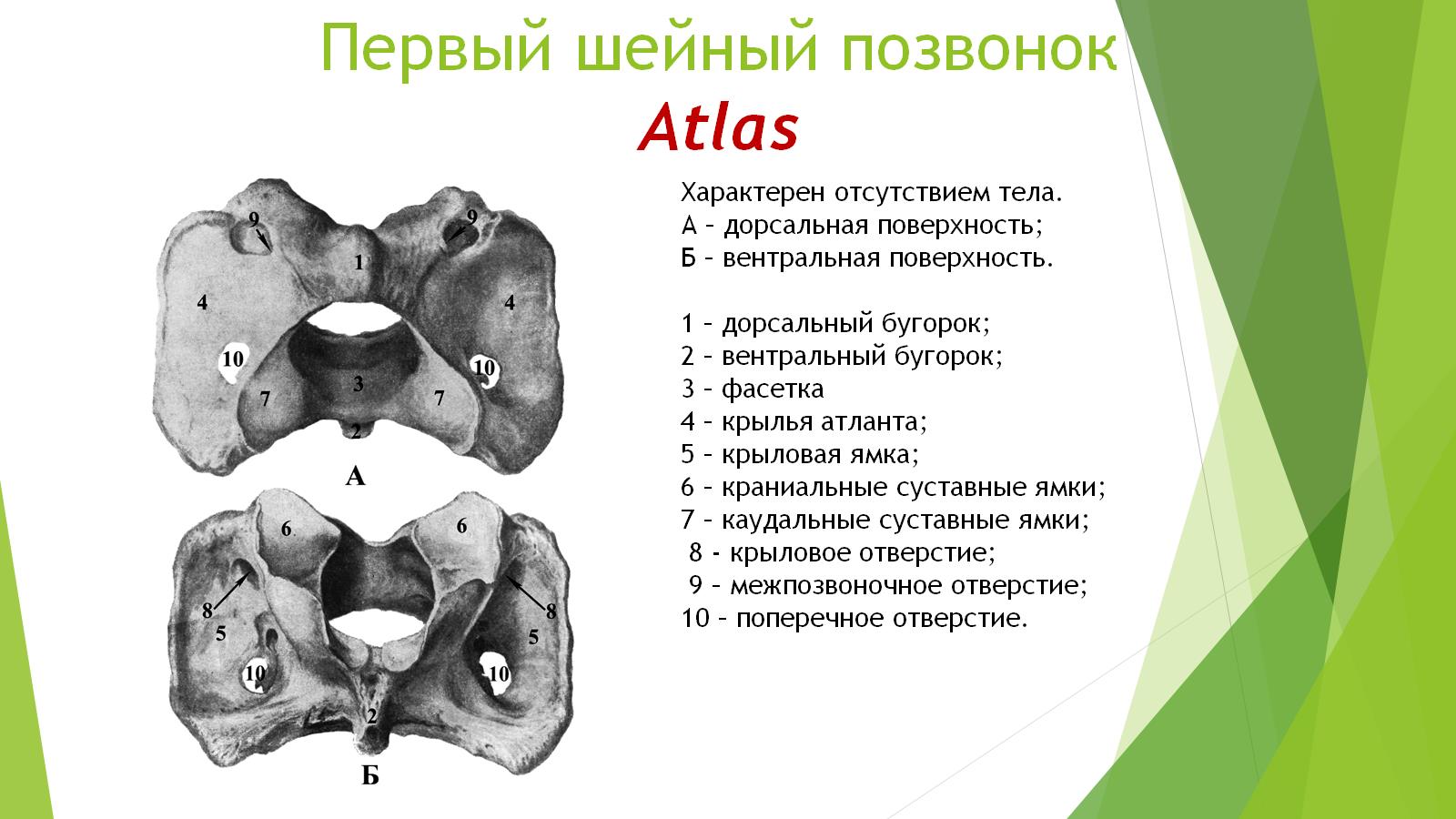 Первый шейный позвонок Atlas
Второй шейный позвонок – осевой, или эпистрофей  самый длинный из семи. Характеризуется наличием, вместо головки – зубовидного отростка, или зуба -  dens (1) , остистый отросток в виде гребня – crista (2), со слабыми неветвящимися поперечнореберными отростками (3) с поперечными отверстиями (4) в виде канала и краниальными межпоперечными отверстиями (5).
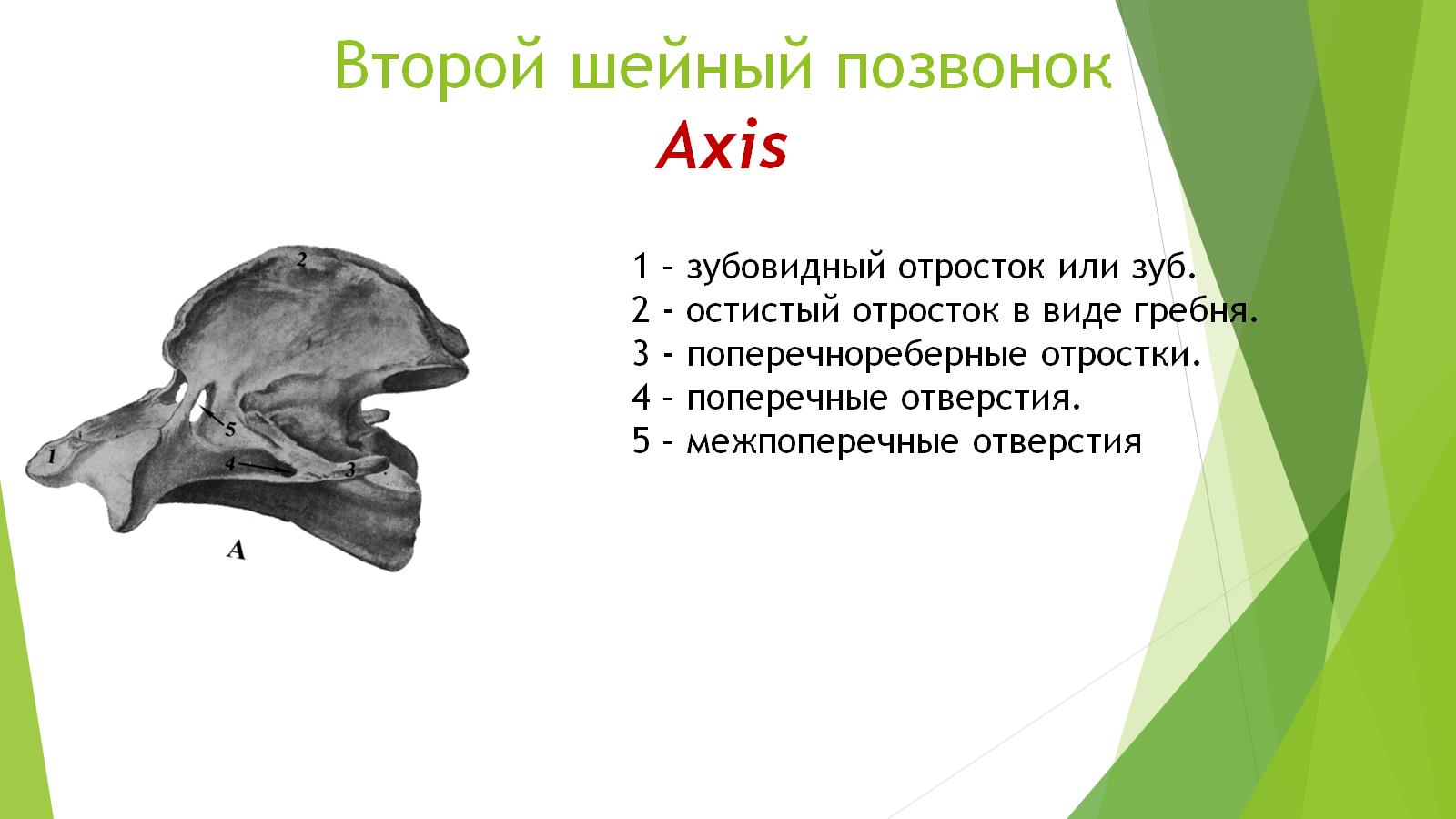 Второй шейный позвонокAxis
7-й шейный позвонок  отличие от типичных имеет короткий неветвящийся поперечнореберный отросток (1), без межпоперечного отверстия в нем. Остистый отросток развит сильнее, чем на типичных шейных позвонках. На каудальном конце тела расположены каудальные реберные ямки (3) для сочленения с головками первой пары ребер.
Седьмой шейный позвонок
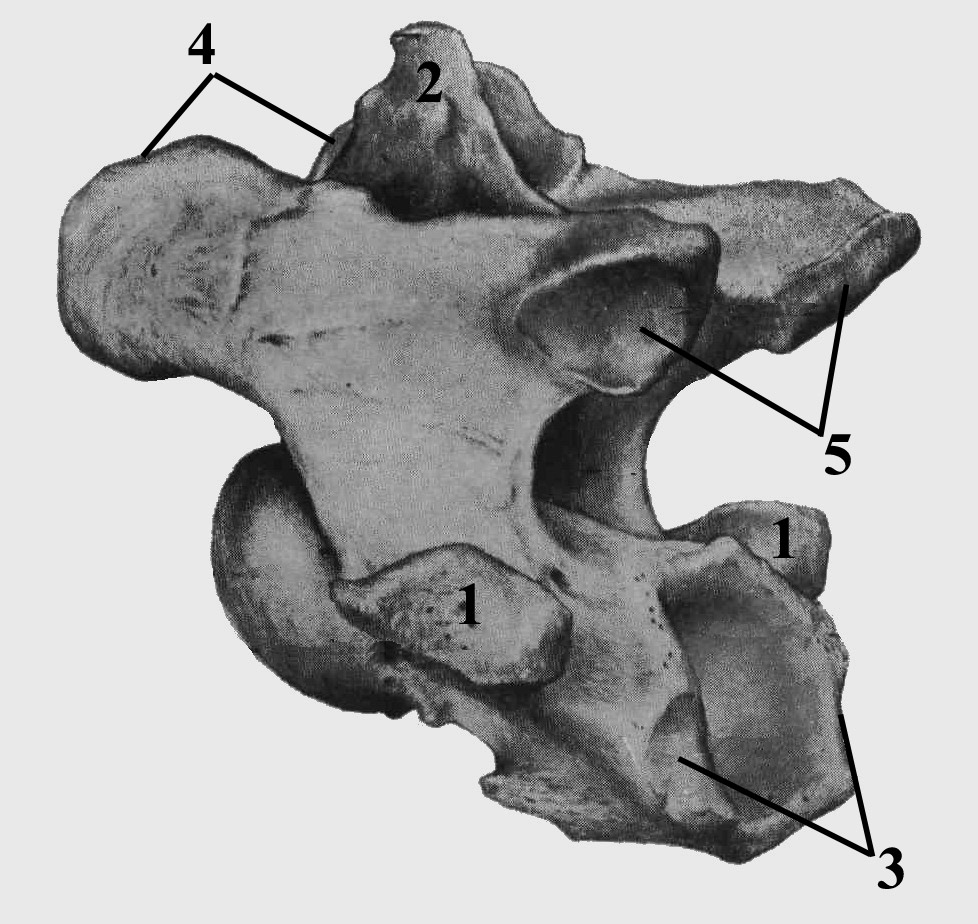 1 – поперечнореберные отростки; 2 – остистый отросток;3 – каудальные реберные ямки;4 – краниальные суставные отростки;5 – каудальные суставные отростки
ГРУДНЫЕ ПОЗВОНКИ -vertebrae thoracales – характеризуются наличием двух пар – краниальных и каудальных реберных фасеток (ямок) на теле позвонка, короткими поперечными отростками с фасеткой для реберного бугорка и хорошо развитыми остистыми отростками, наклоненными каудально до диафрагмального позвонка. На диафрагмальном позвонке остистый отросток поставлен вертикально. На последующих позвонках остистые отростки направлены краниально. У последнего позвонка нет каудальных реберных фасеток.
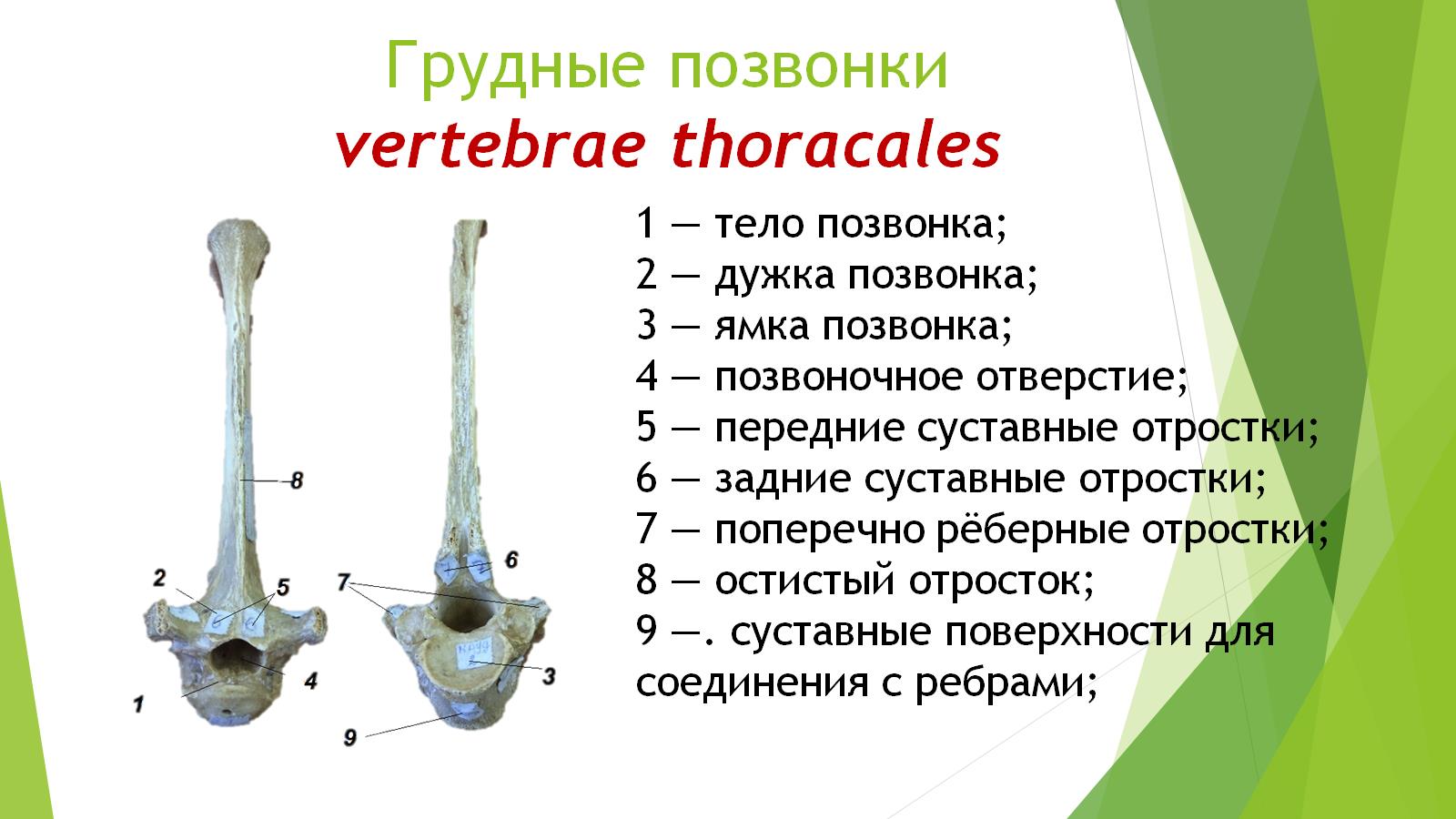 Грудные позвонкиvertebrae thoracales
ПОЯСНИЧНЫЕ ПОЗВОНКИ – vertebrae lumbales. Характерным признаком поясничных позвонков является наличие у них длинных поперечнореберных (поперечных) отростков (1), лежащих во фронтальной (дорсальной) плоскости. Кроме того, у них слабо выражены головки и ямки, остистые отростки пластинчатые (2), одинаковой высоты и ширины.
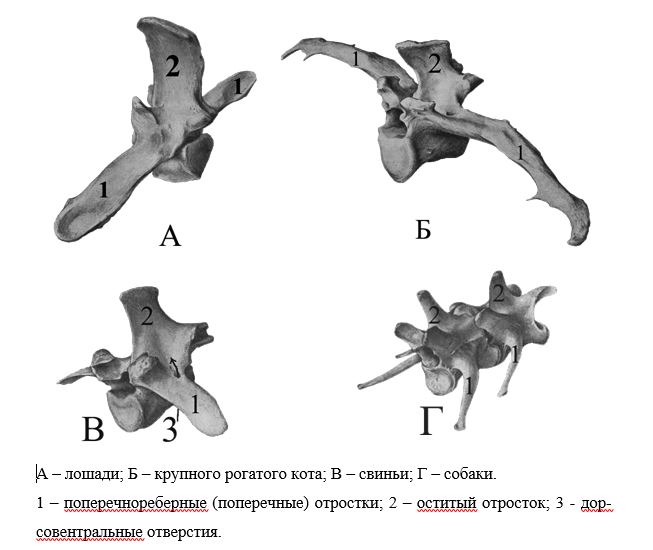 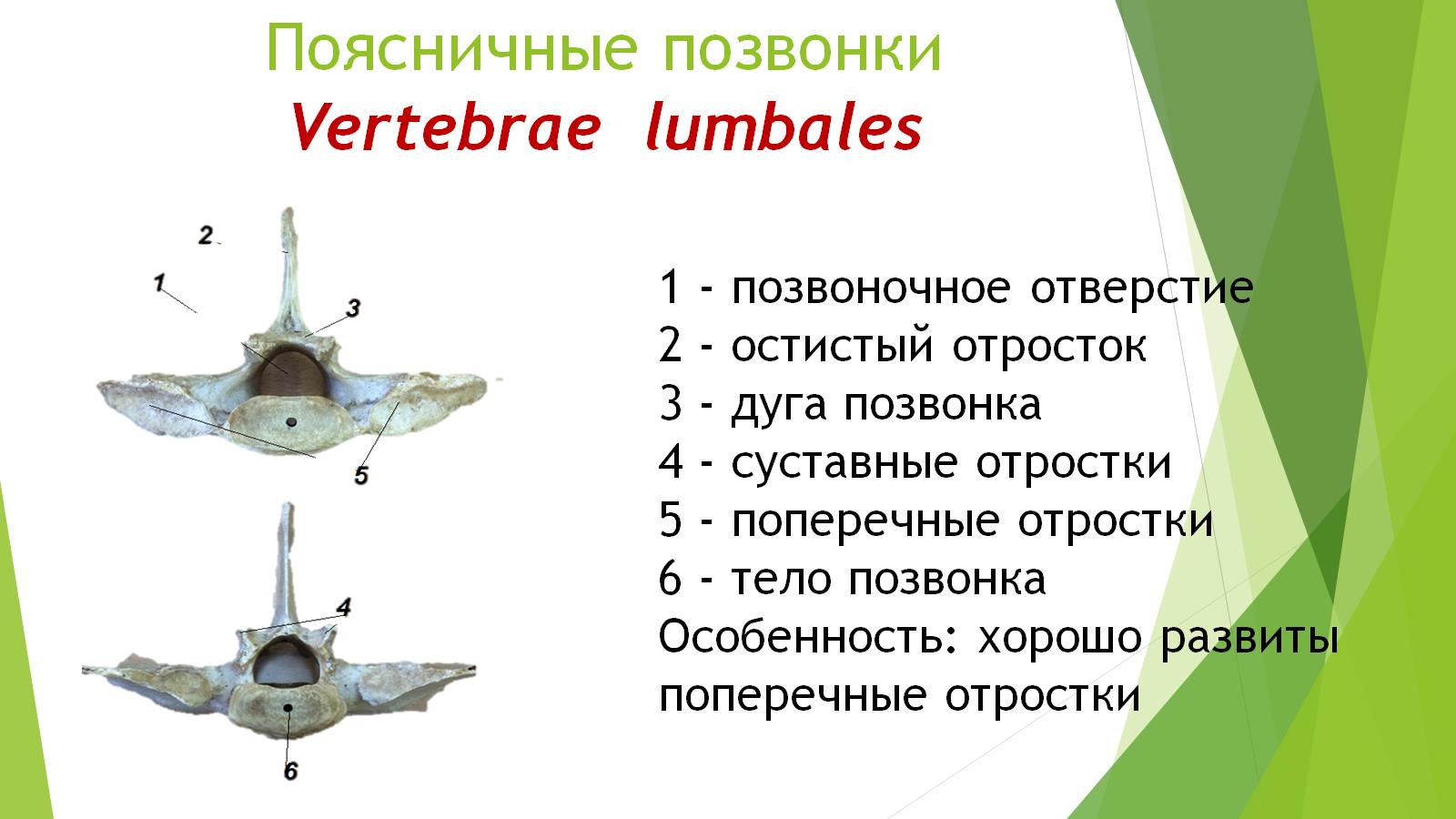 Поясничные позвонкиVertebrae  lumbales
КРЕСТЦОВЫЕ ПОЗВОНКИ – vertebrae sacrales. Характерны тем, что срастаются вместе в крестцовую кость – os cacrum, - или крестец. При срастании крестцовых позвонков между их дужками и телами проходит крестцовый канал – canalis sacralis.
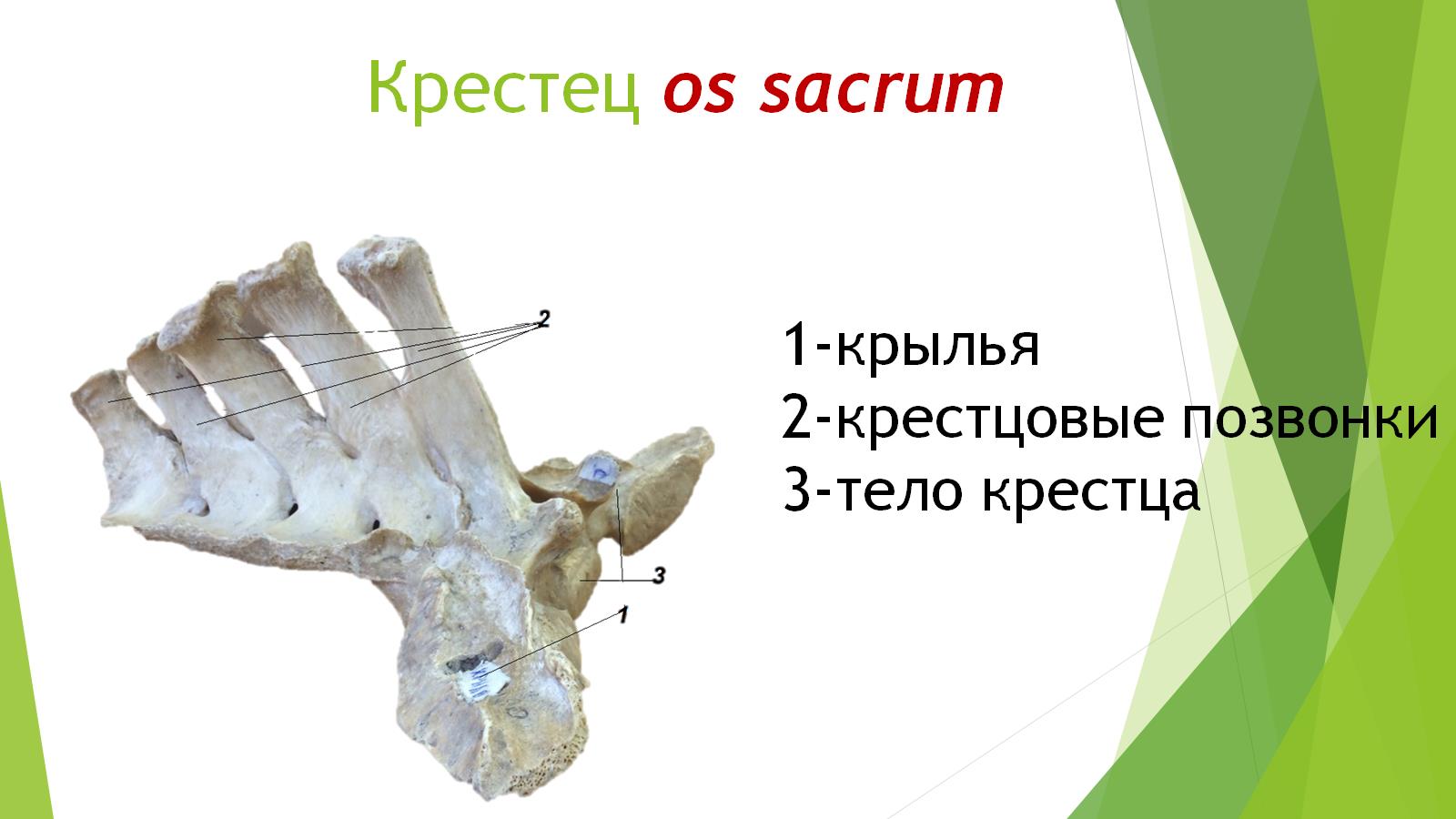 Крестец os sacrum
ХВОСТОВЫЕ ПОЗВОНКИ – vertebrae caudales – характеризуются плоско-выпуклыми головками (1) и ямками и наличием всех основных элементов позвонка только на первых пяти сегментах. У остальных позвонков остистые отростки (3) и дужки подвергаются редукции и остаются лишь тела с небольшими бугорками.
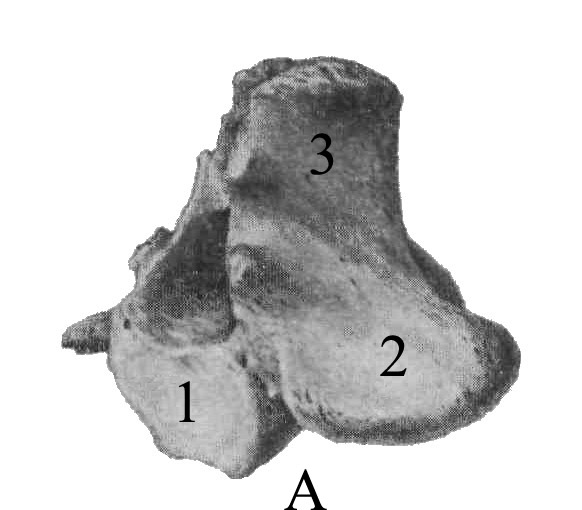 Хвостовые позвонки
А – лошади;
Б – крупного рогатого скота.
1 – голова позвонка;
2 – поперечные отростки;
3 – остистый отросток;
4 – гемальные отростки.
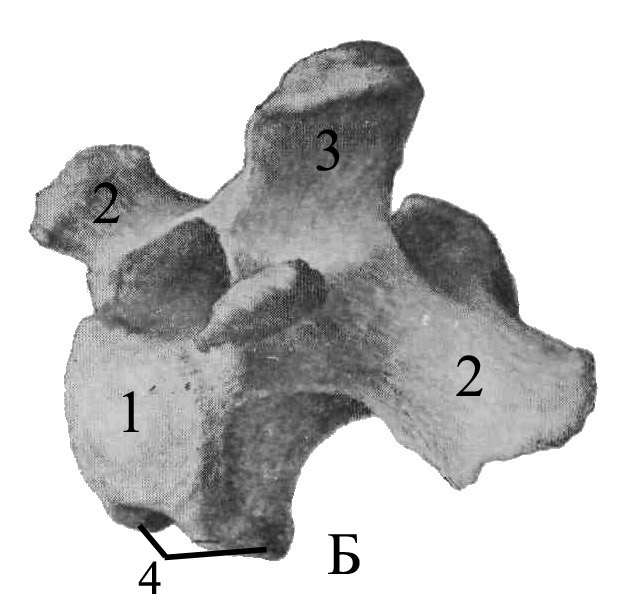 Количество позвонков у млекопитающих разных видов
Ребра – coste – состоят из длинного изогнутого костного ребра, или реберной кости – os coste – и реберного хряща - cartilago costalis. Число парных ребер соответствует  числу грудных позвонков.	Ребра, которые соединяются с грудной костью, называются стернальными, или истинными – costae sternales. Ребра, не соединяющиеся с грудиной, называются астернальными, или ложными -  costae аsternales.  Их хрящи накладываются друг на друга и вместе с последним костным ребром образуют реберную дугу – arcus costalis.
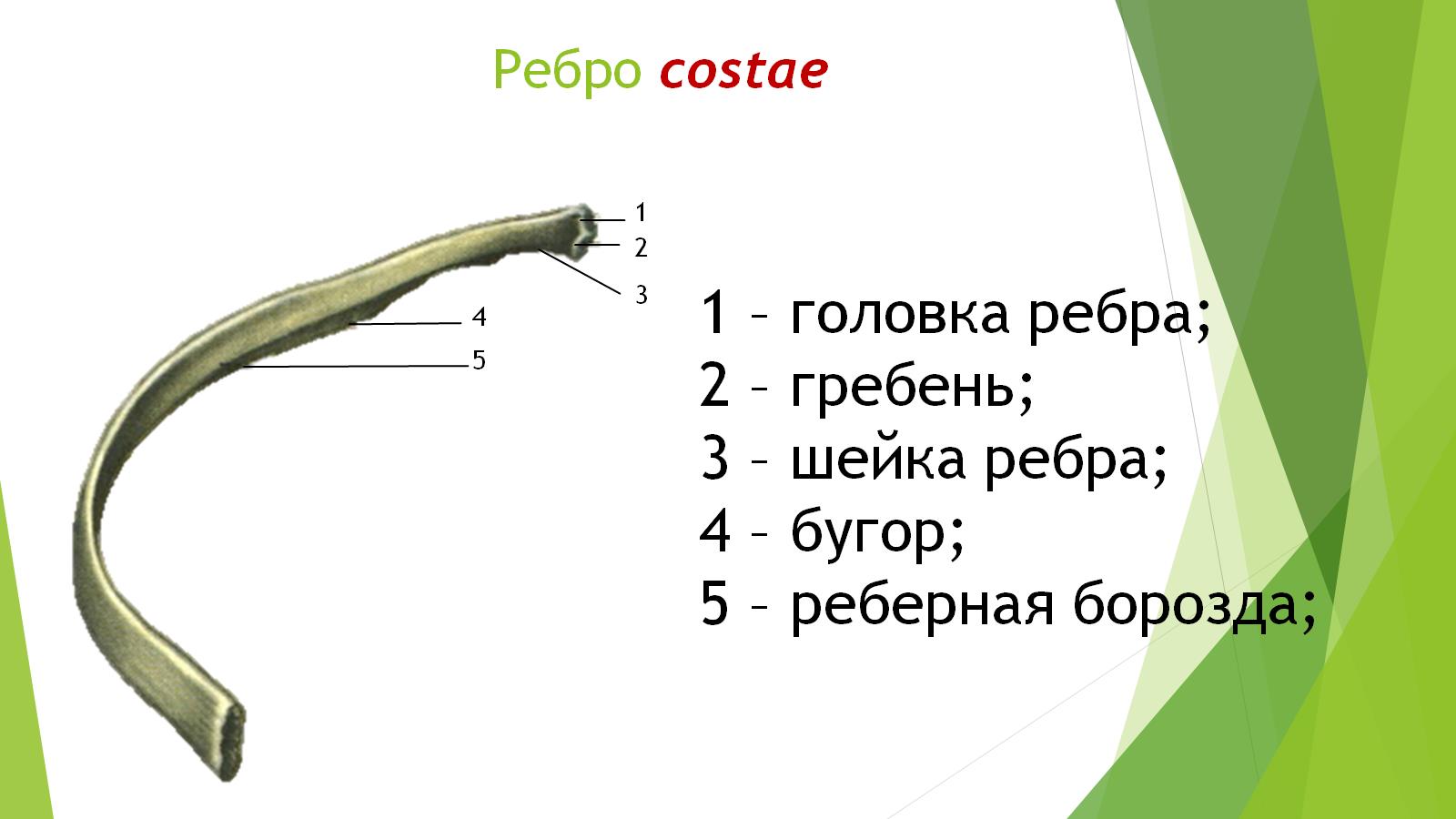 Ребро costae
Грудная кость или грудина – sternum – замыкает вентральную стенку грудной клетки, соединяя вентральные концы грудинных ребер. Она состоит из рукоятки, тела и мечевидного отростка.
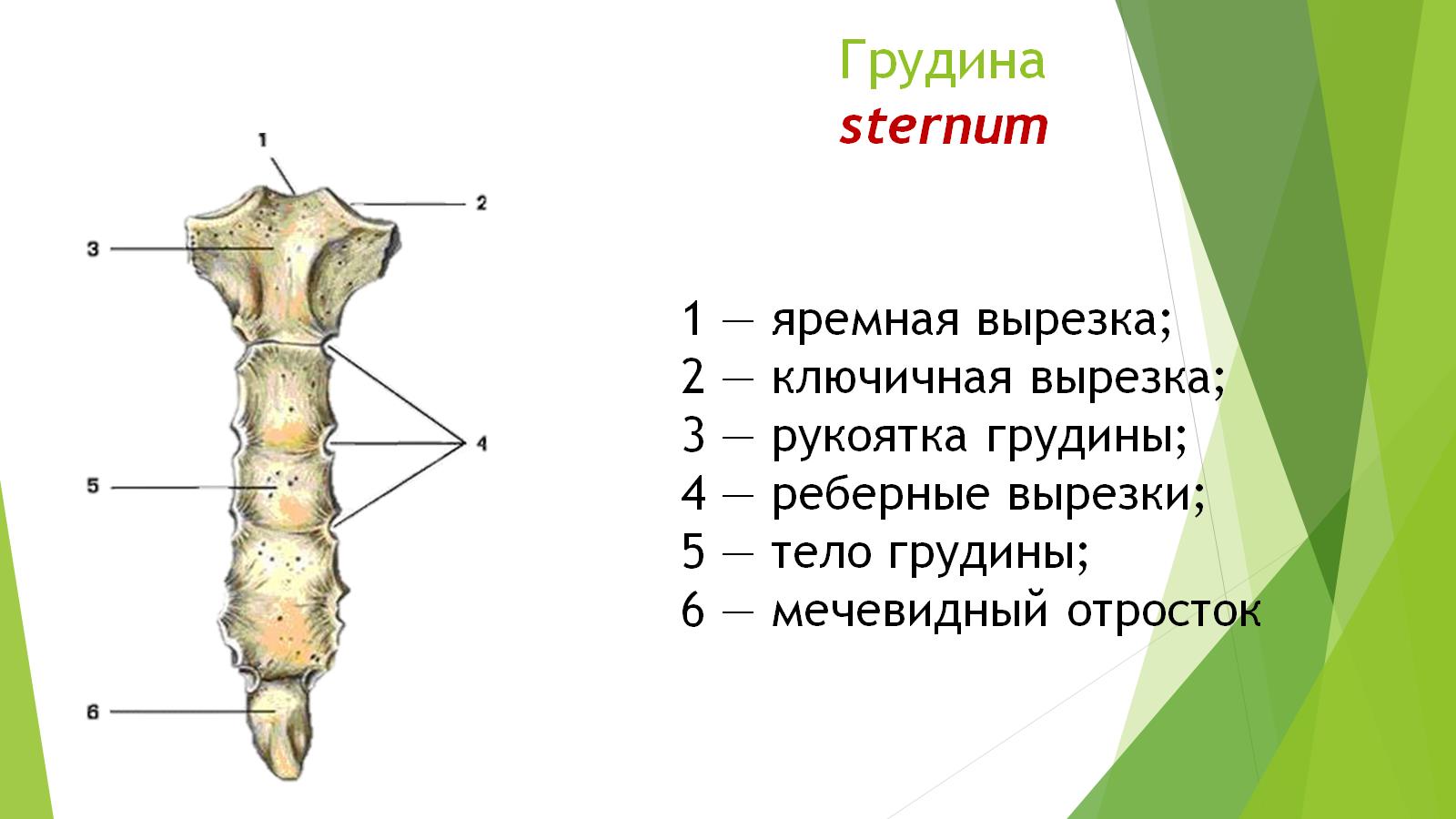 Грудинаsternum
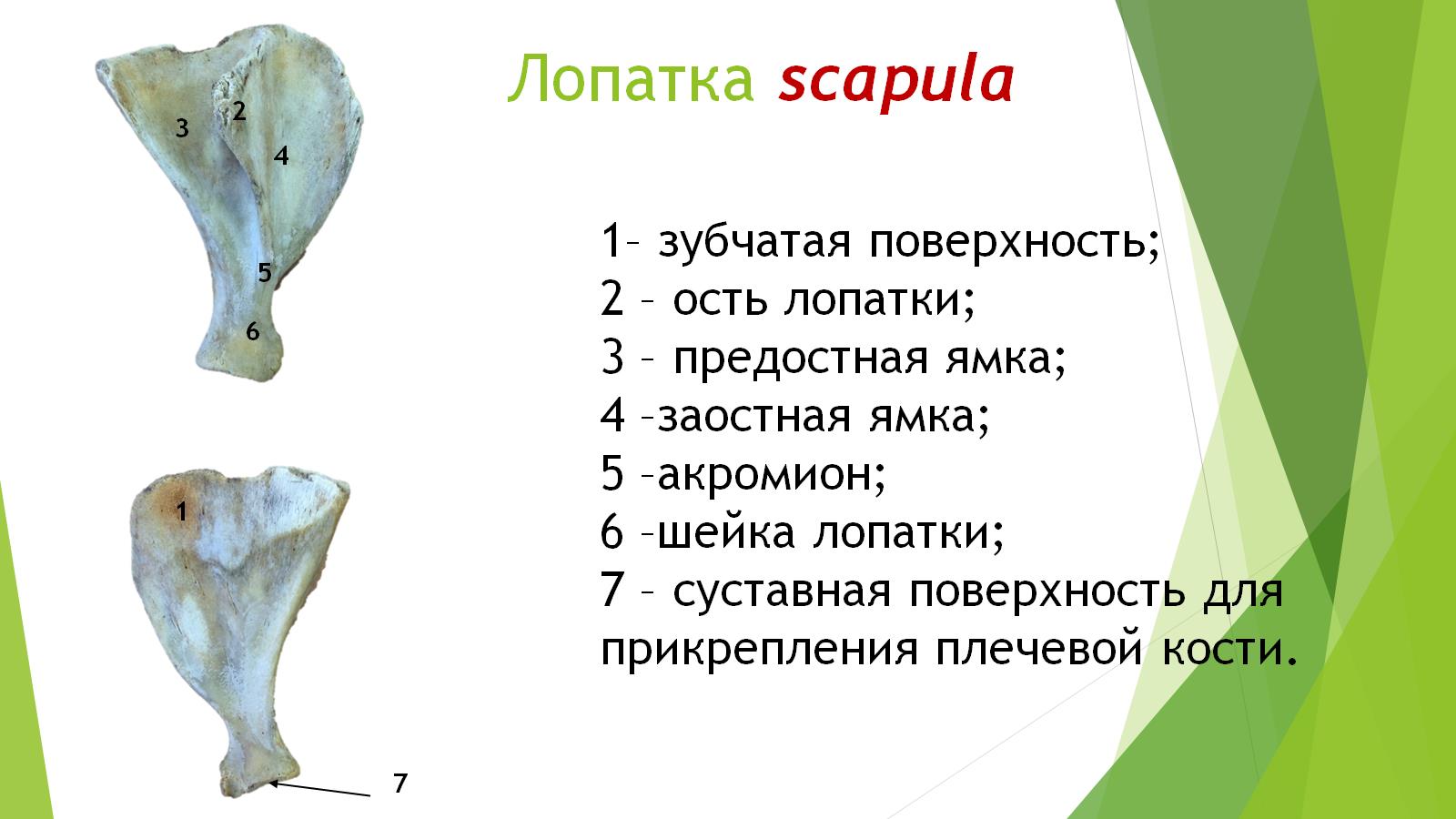 Лопатка scapula
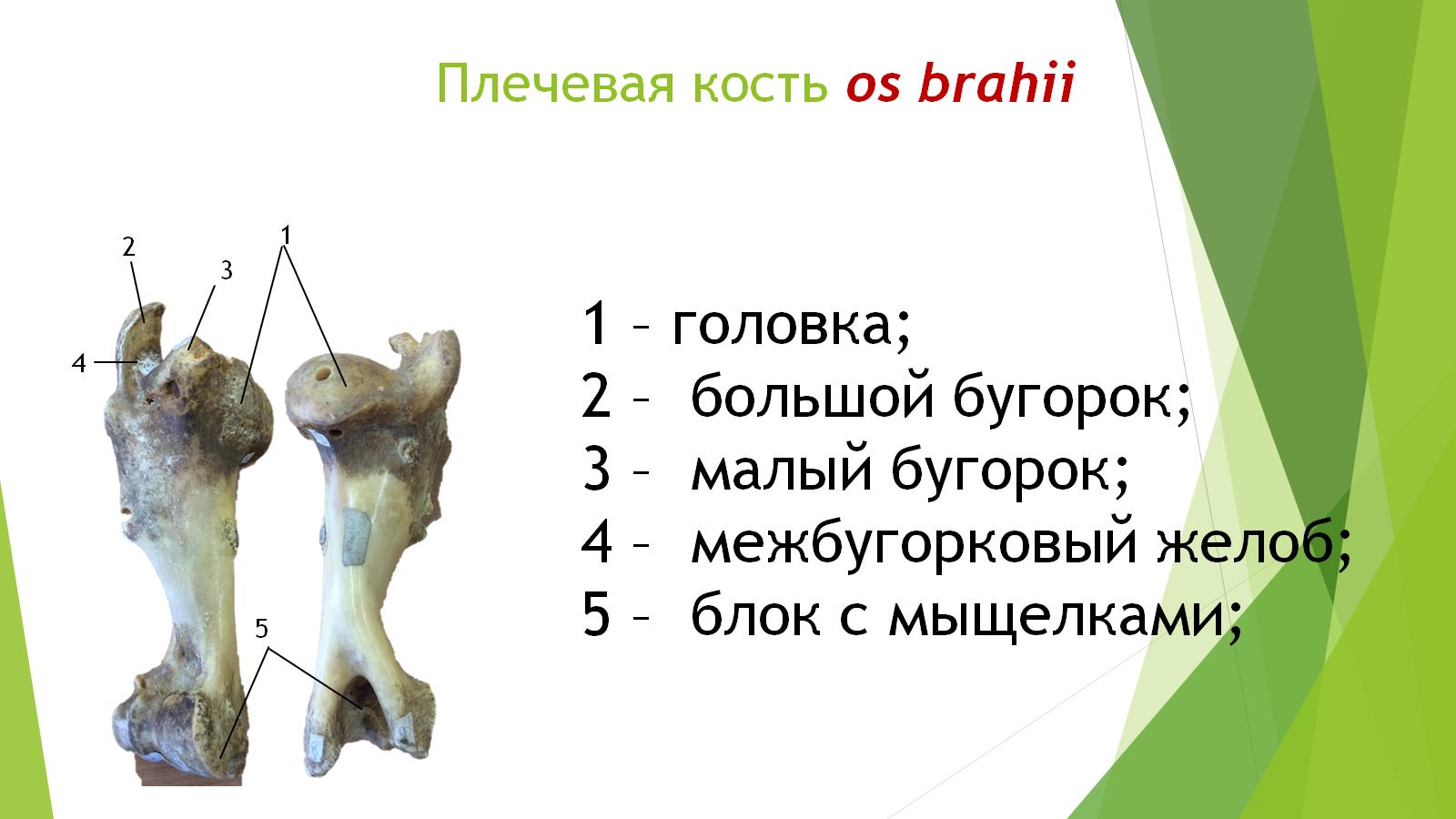 Плечевая кость os brahii
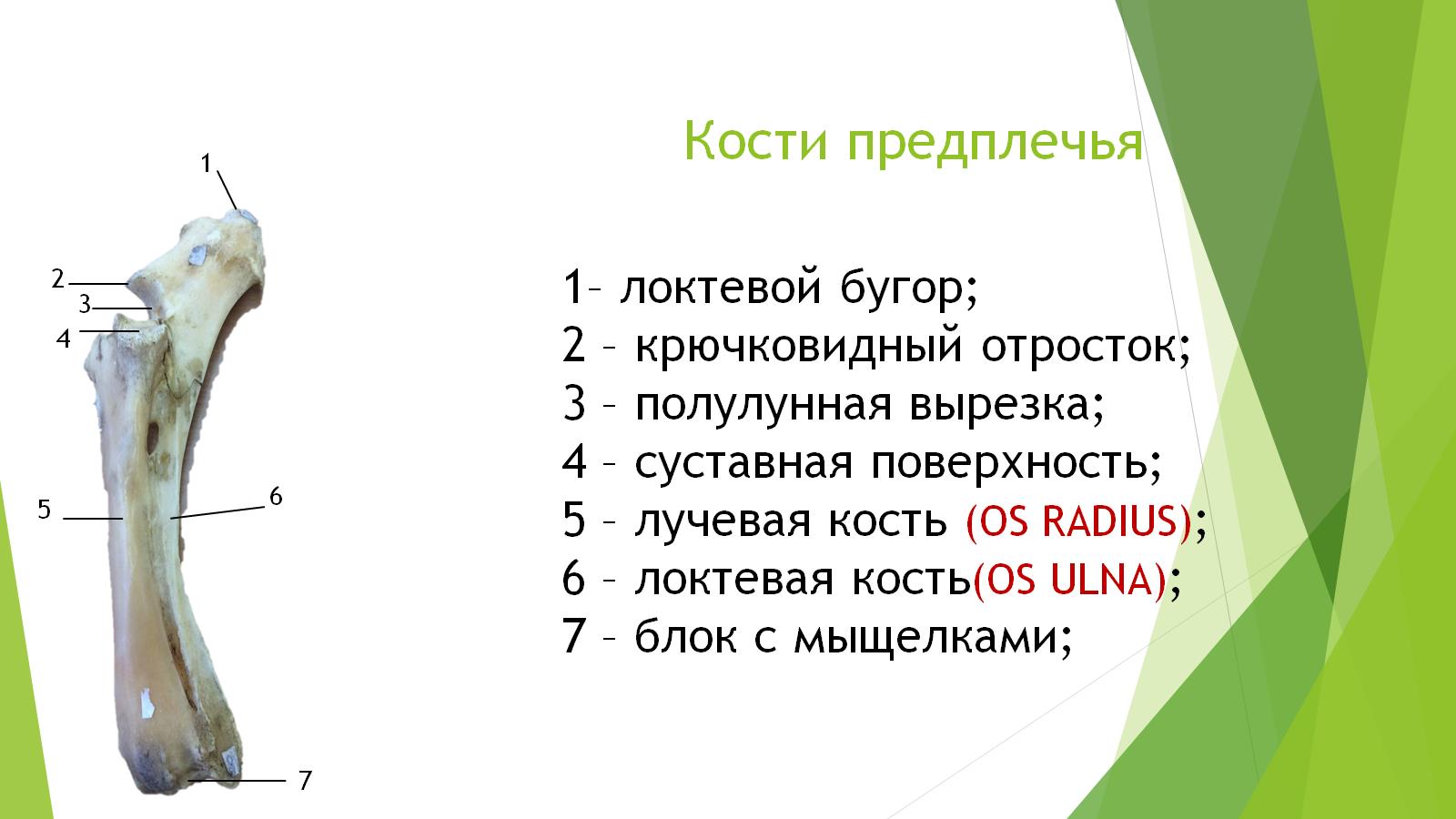 Кости предплечья
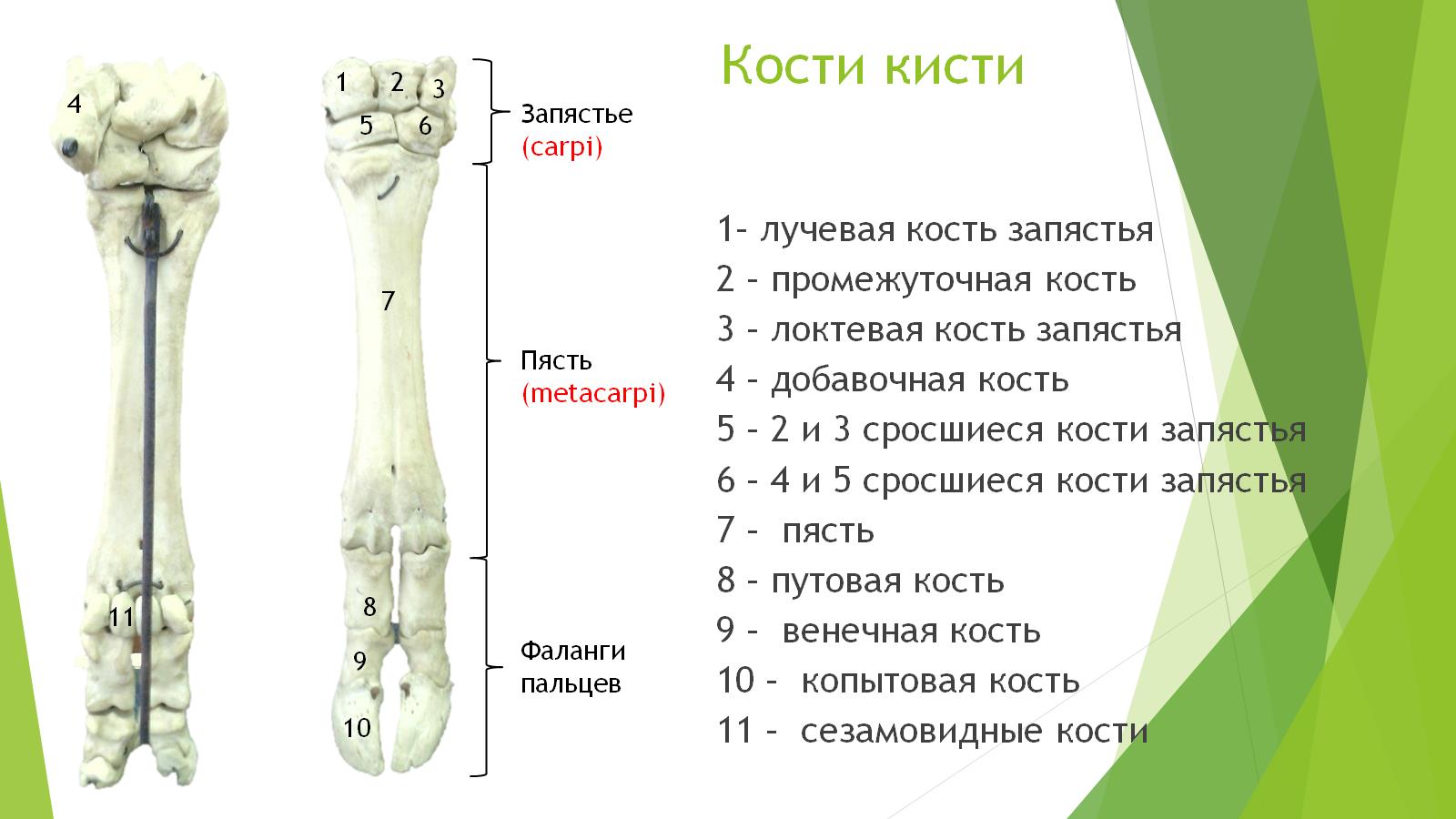 Кости кисти
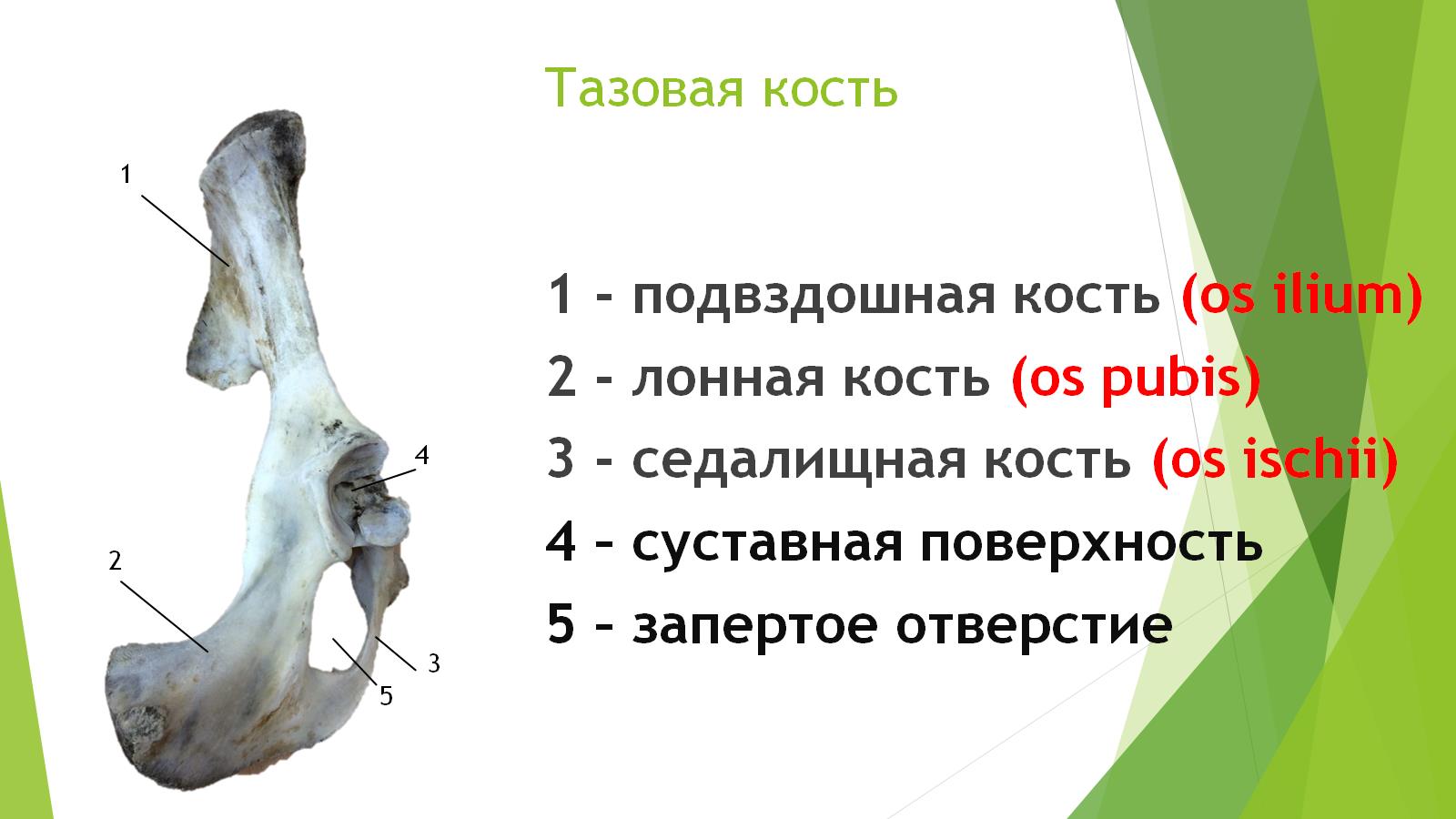 Тазовая кость
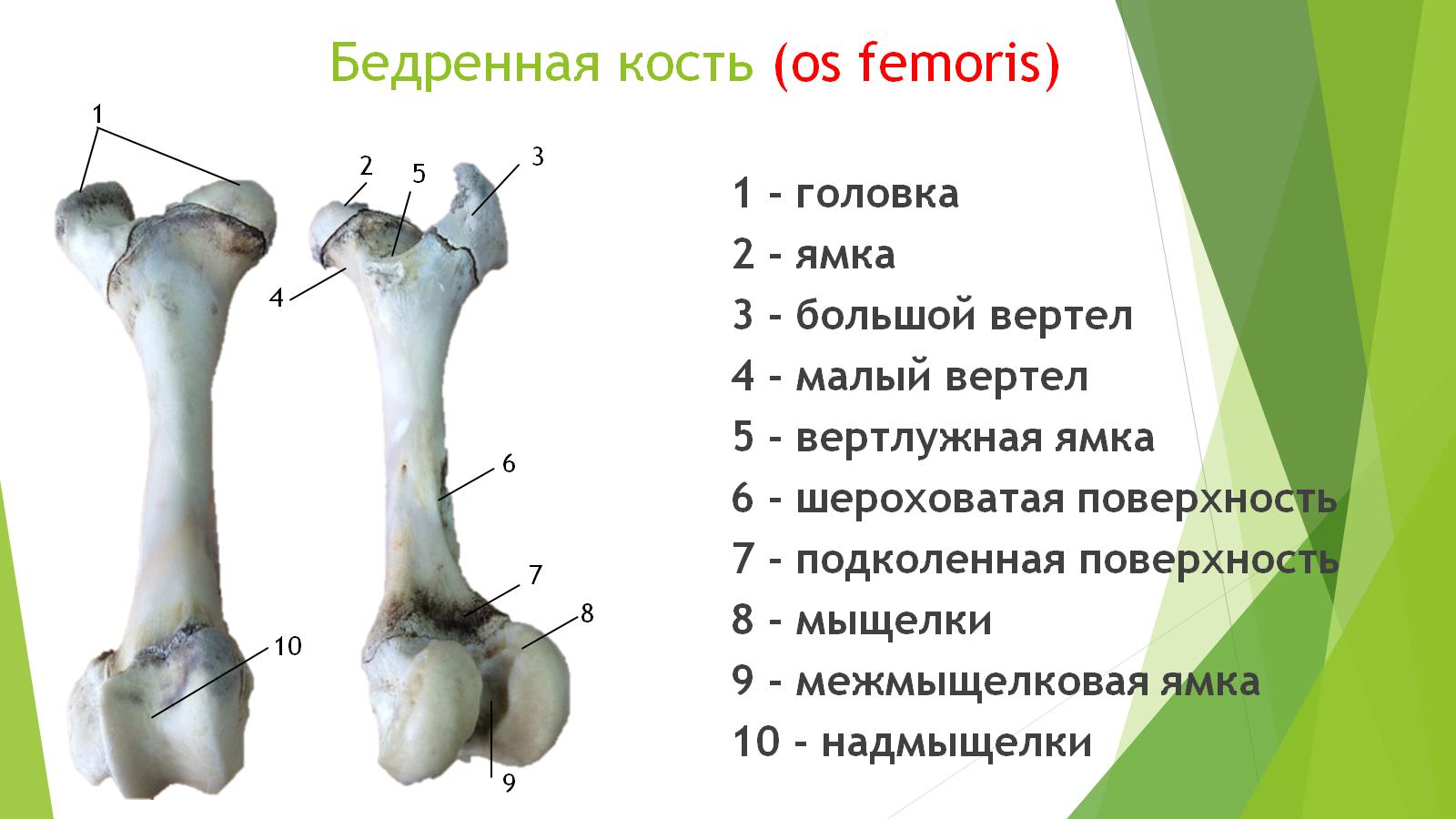 Бедренная кость (os femoris)
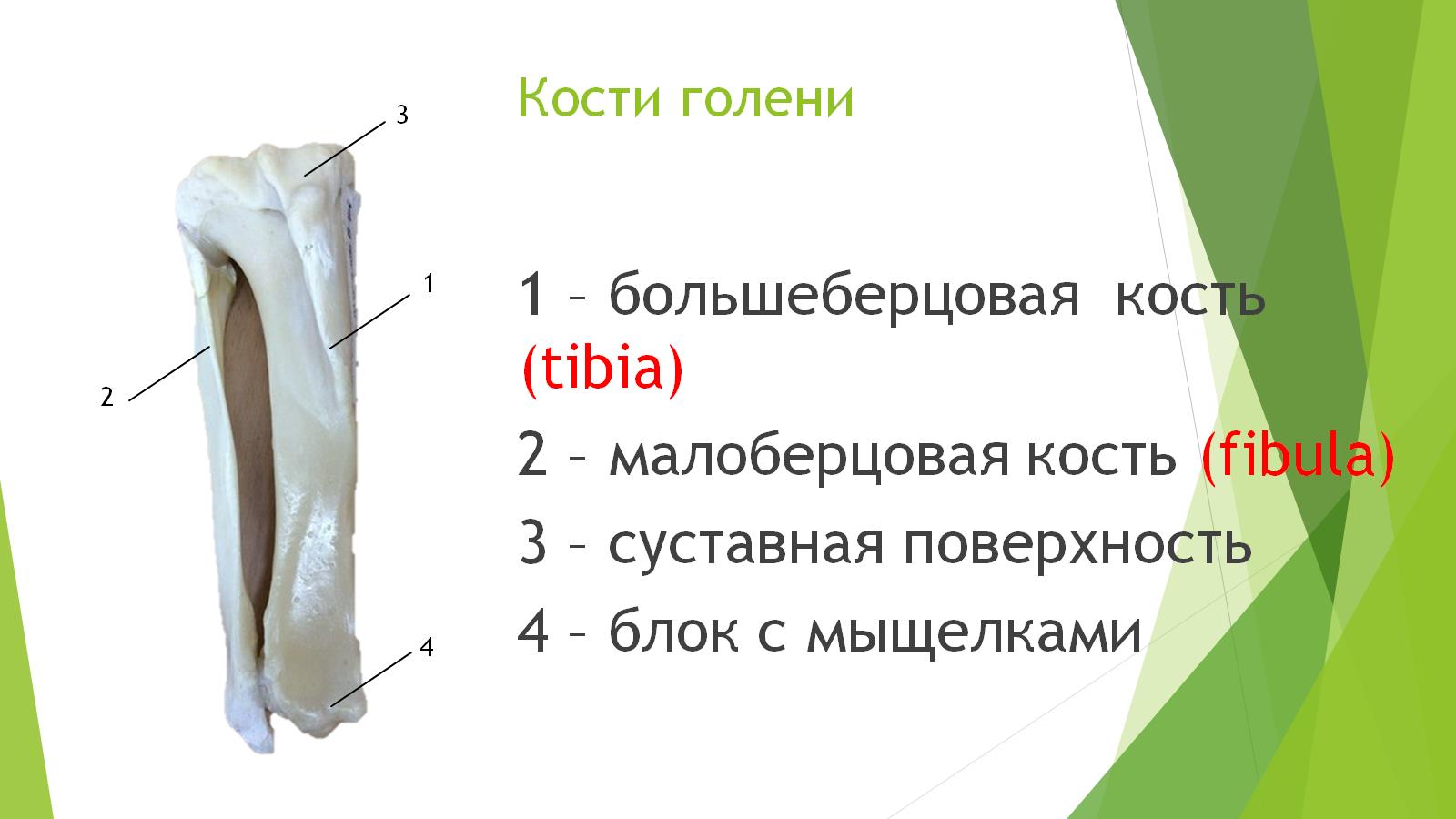 Кости голени
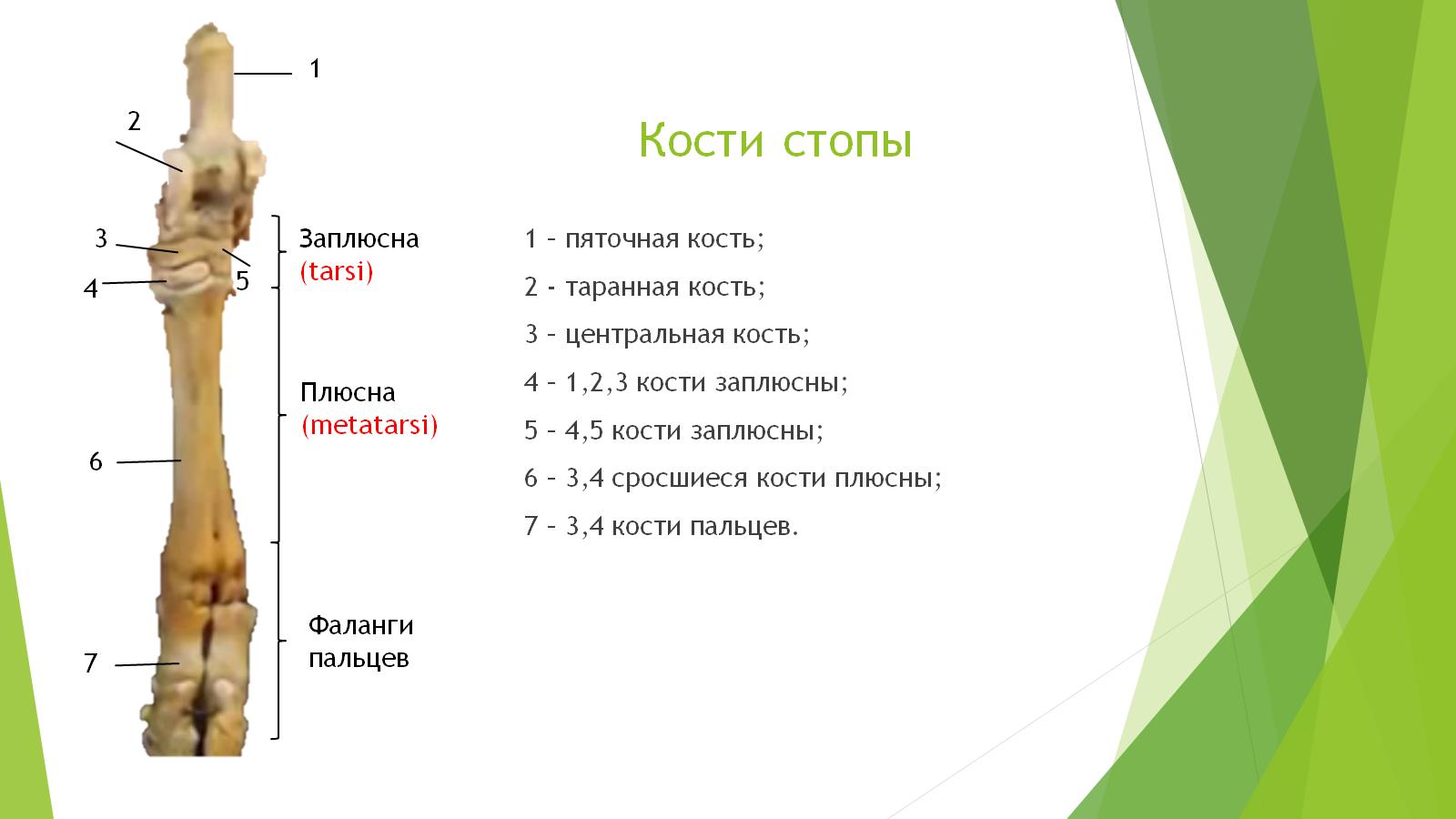 Кости стопы
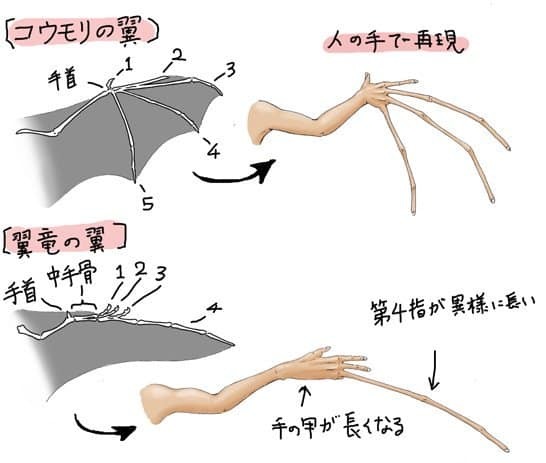 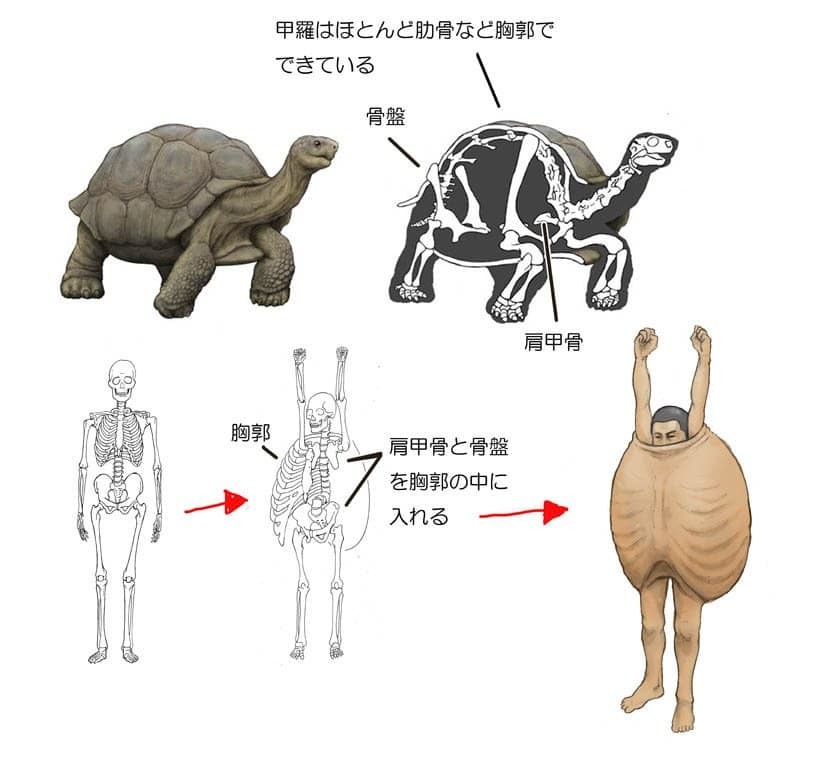 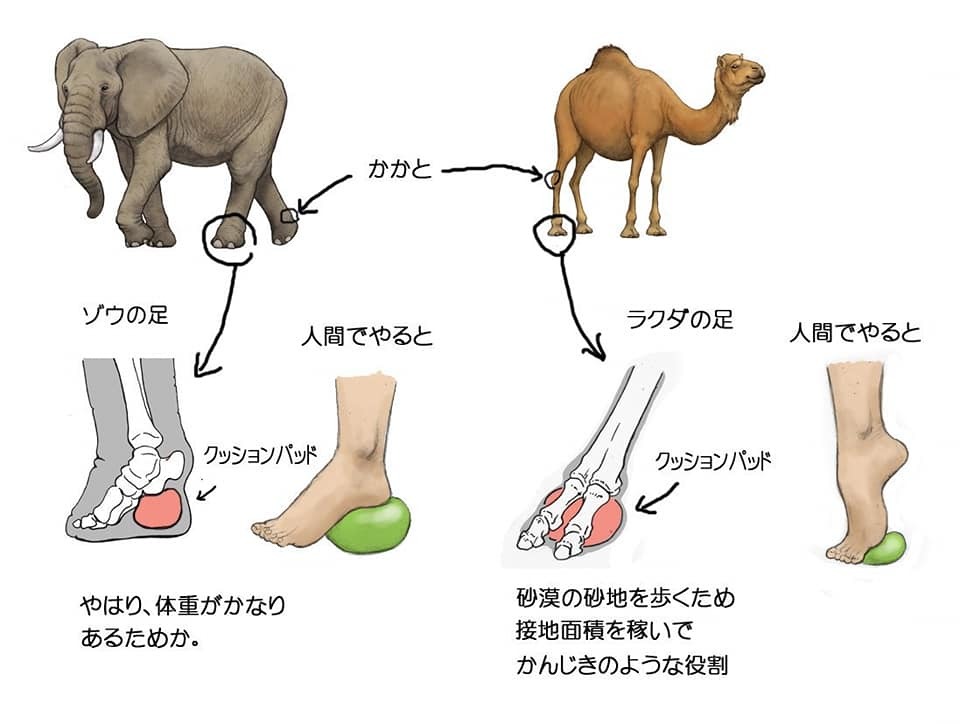 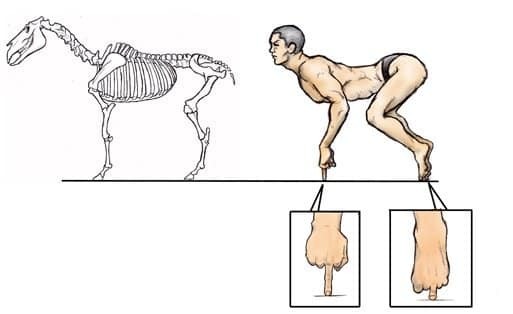 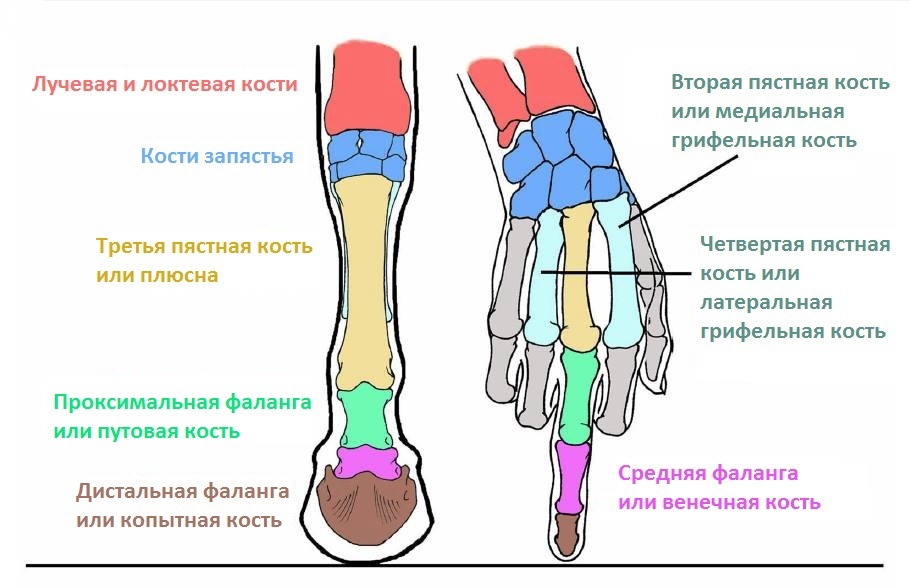 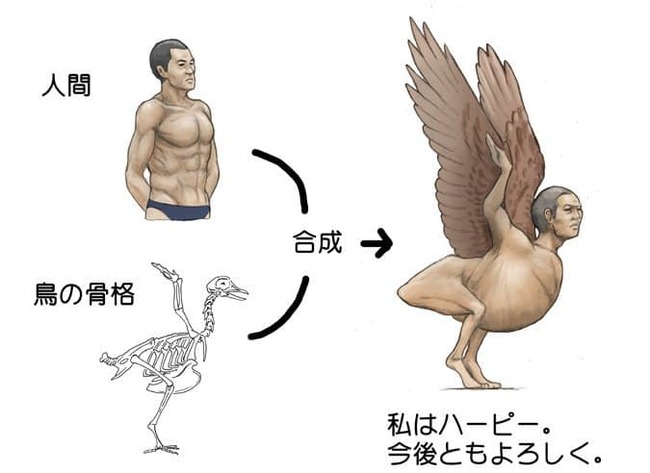 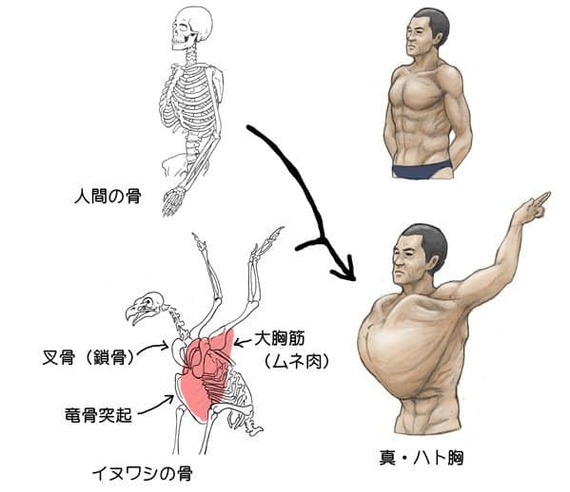 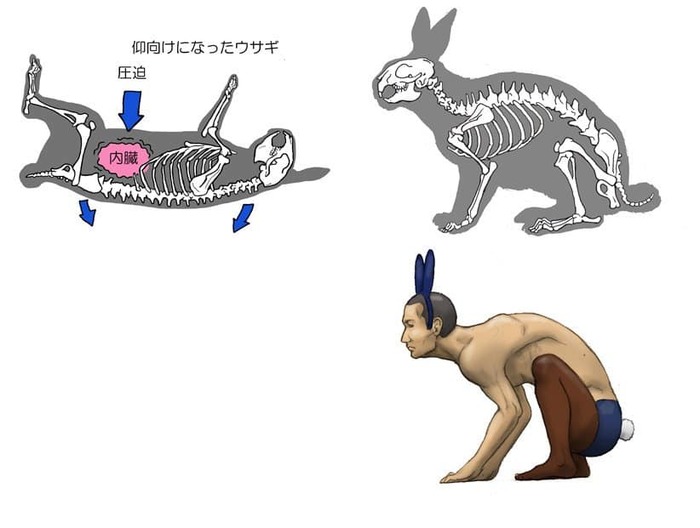 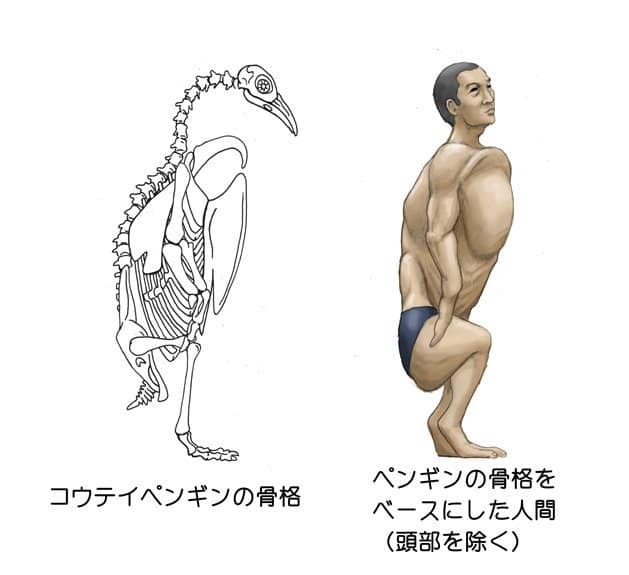 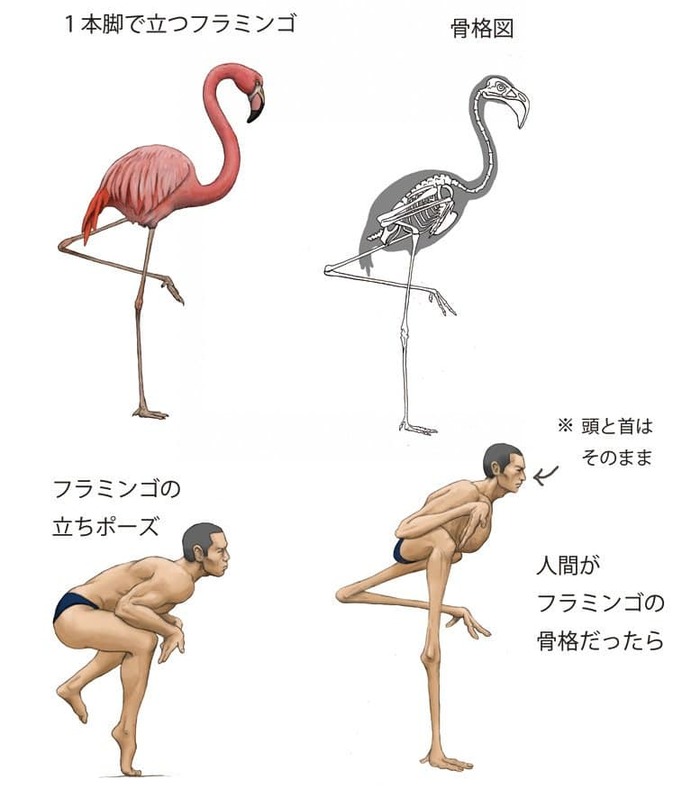 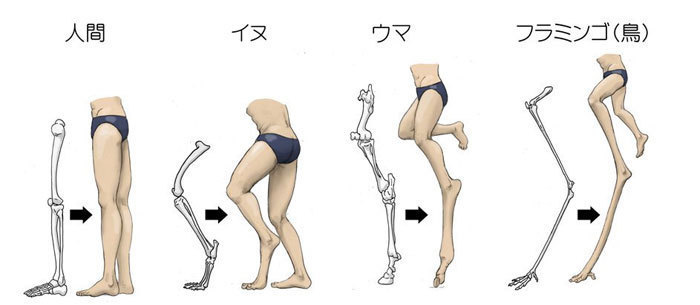